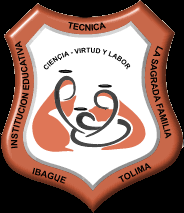 SISTEMA ÓSEO
DOCENTE: Carmen Delia Cardozo Reyes
Institución Educativa Sagrada Familia
SISTEMA ÓSEO
Los huesos son órganos vivos formados por colágeno y por sales de calcio y fósforo, que le proporcionan dureza. 

El sistema óseo es la estructura compuesta por los 206 huesos del esqueleto humano, así como los cartílagos, ligamentos y tendones que les permiten conectarse adecuadamente a la musculatura o a otros huesos.
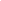 PARTES DEL HUESO
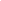 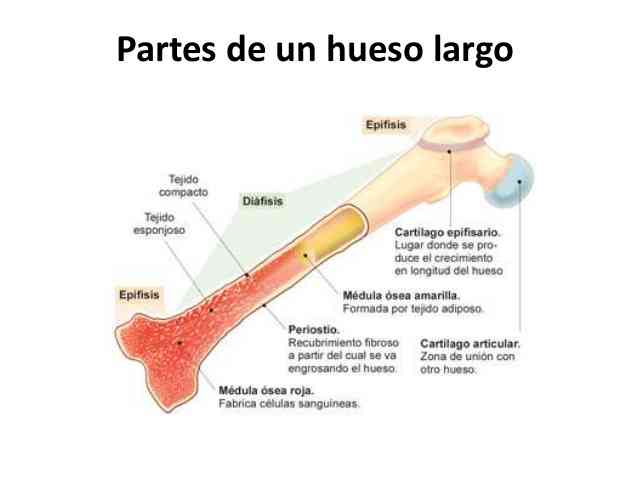 Epífisis: son los extremos de los huesos largos. Son muy ligeras porque están formadas por tejido óseo esponjoso. Es la zona que se acopla en la articulación.

Diáfisis o caña: es la parte alargada del hueso que está entre las epífisis. Está formada por tejido óseo compacto, lo que proporciona rigidez al hueso. Contiene bastantes nervios y capilares.

Metáfisis: es la zona de unión entre la epífisis y la diáfisis. En épocas de crecimiento contiene cartílago, que será reemplazado posteriormente por tejido óseo.

Apófisis: son los salientes del hueso, donde se insertan los músculos, ligamentos y tendones.

Periostio: es una membrana que recubre el hueso, aunque no está presente en las articulaciones (epífisis), ya que está sustituida por el cartílago, que protege del rozamiento.

Endostio: Membrana de tejido conjuntivo que recubre la cavidad medular
CLASIFICACIÓN DE LOS HUESOS
FUNCIÓN DE LOS HUESOS
Bibliografía
Que es el sistema óseo: 
https://concepto.de/sistema-oseo/#ixzz6M6hlJR7d

Funciones del sistema óseo: 
https://concepto.de/sistema-oseo/